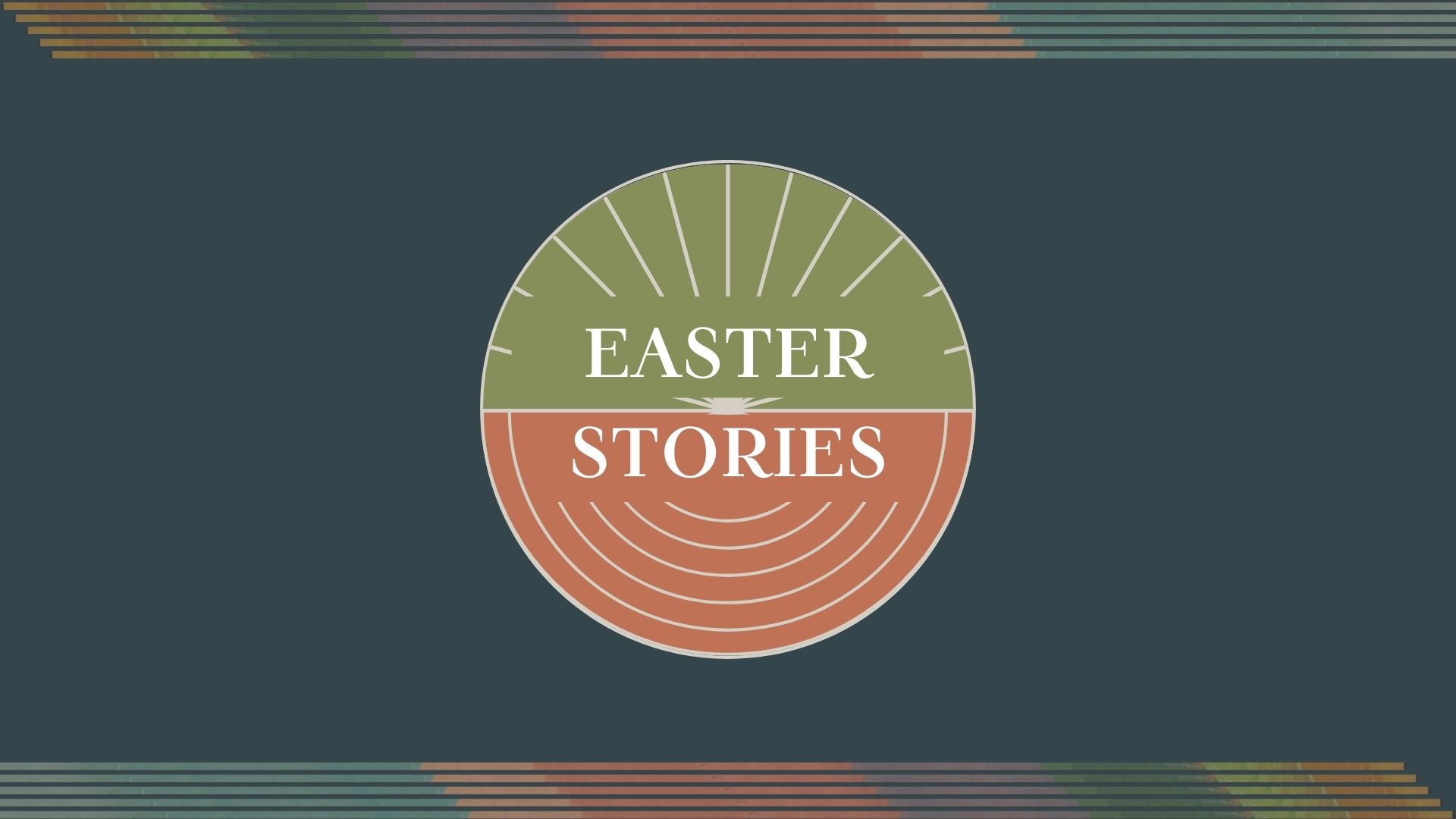 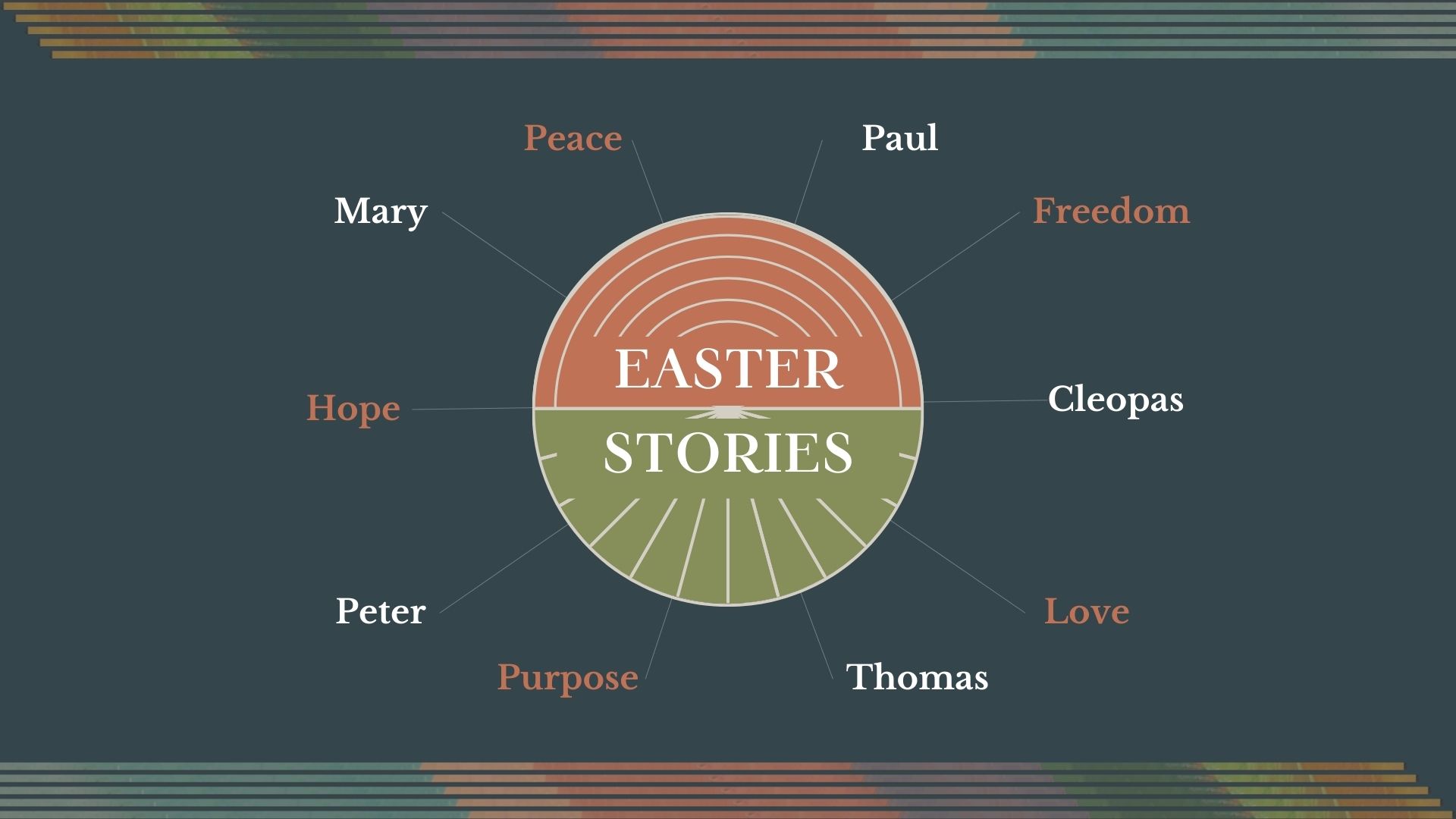 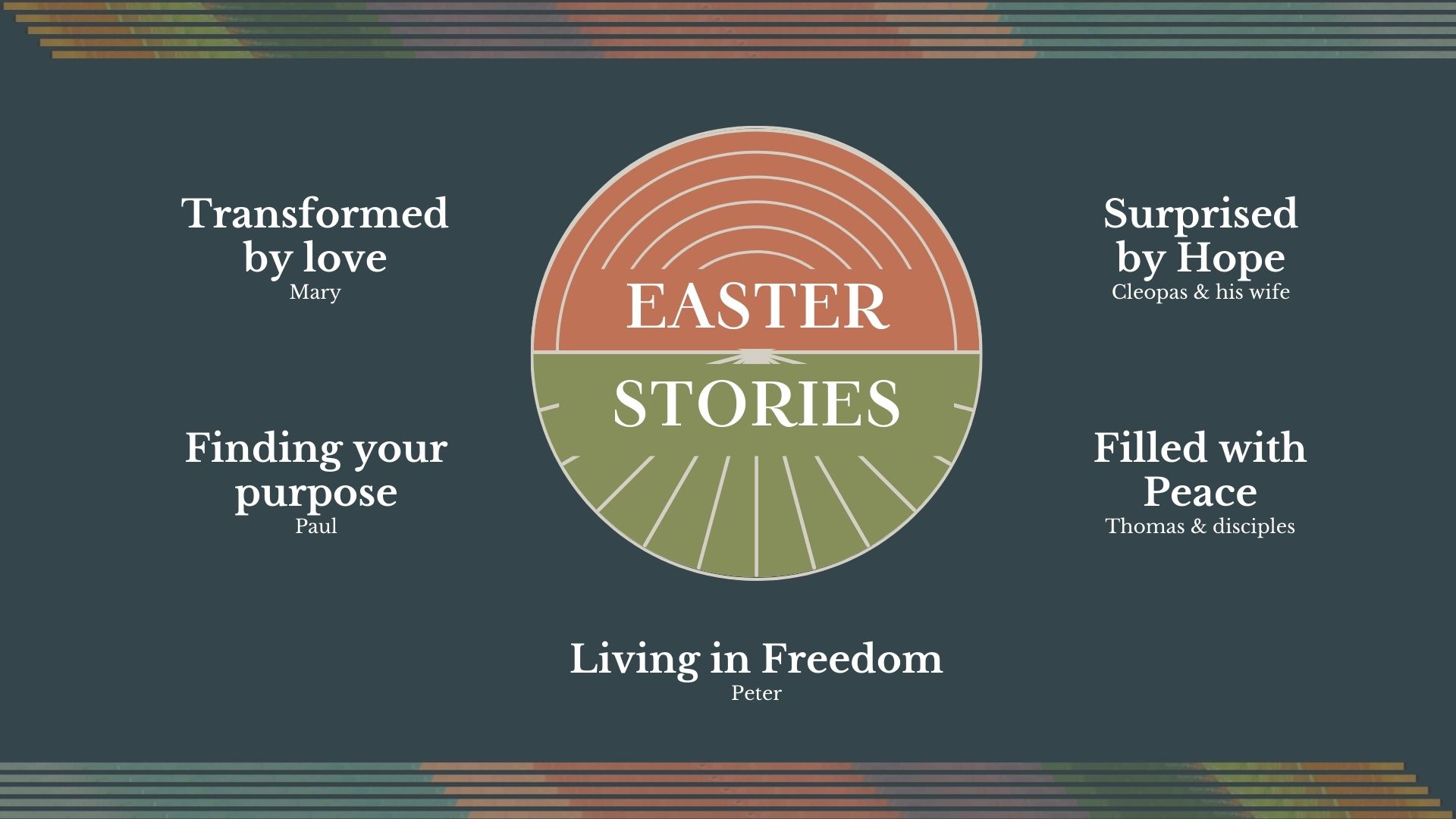 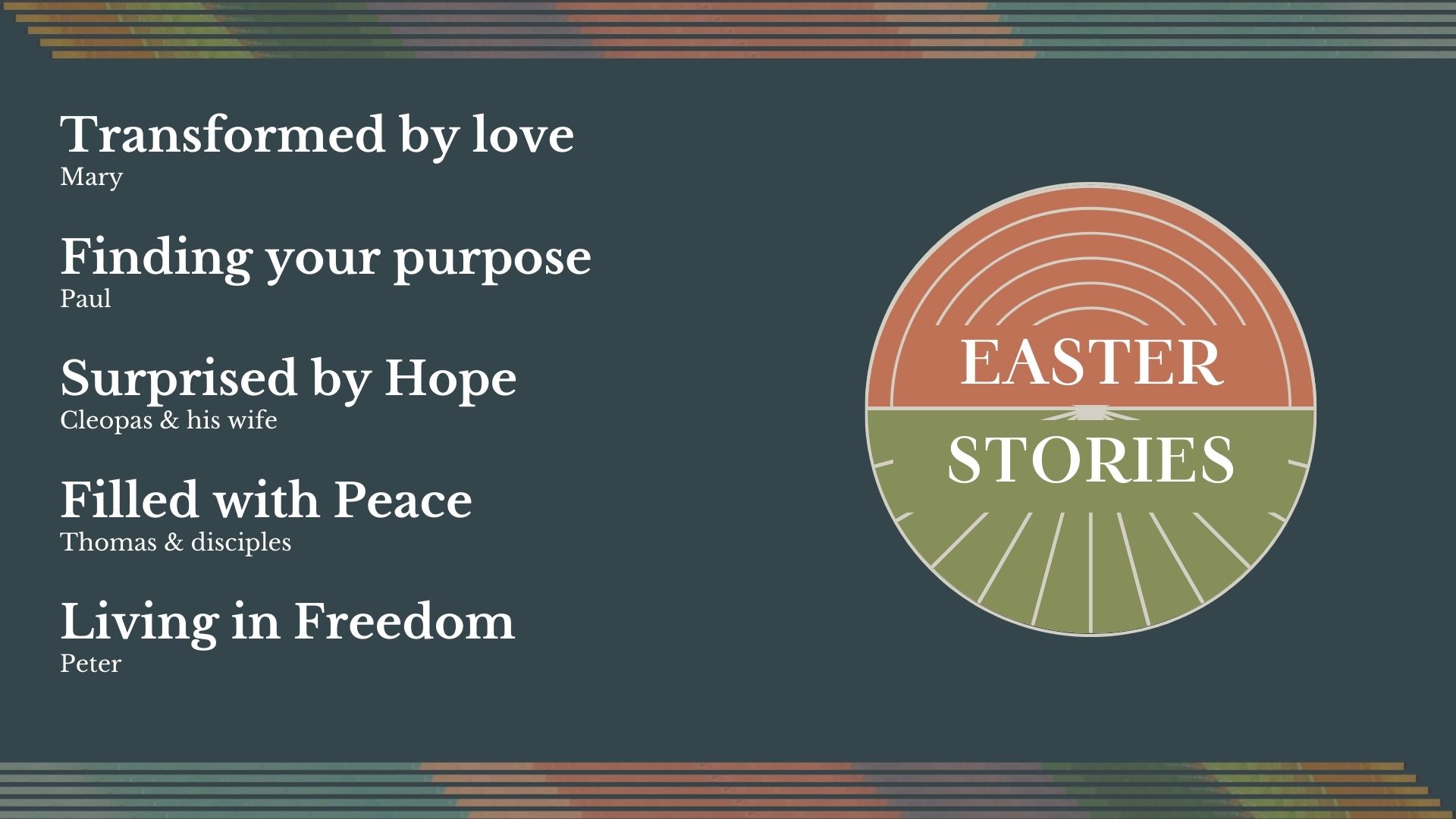 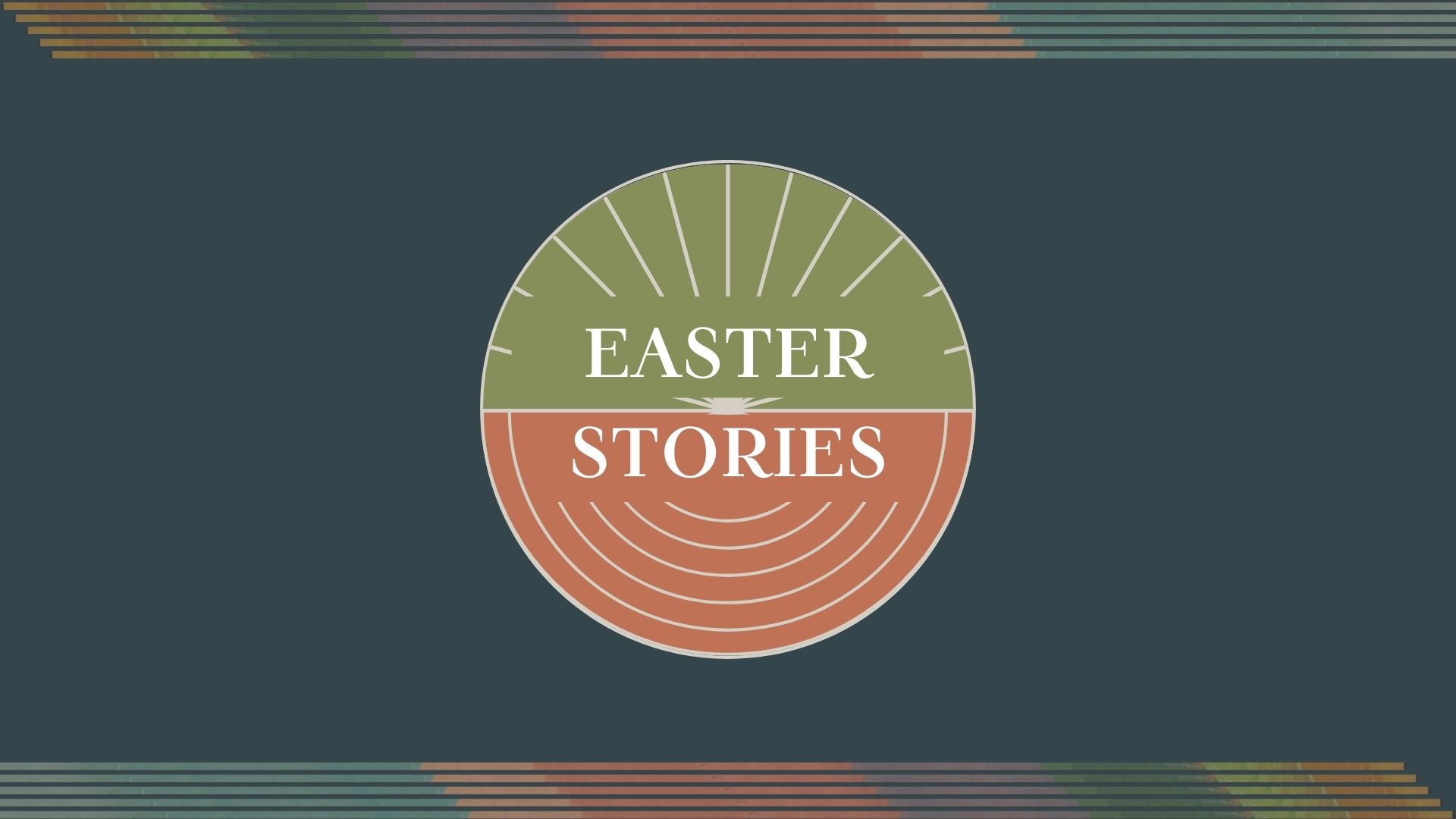 The Empty Tomb
1 Early on the first day of the week, while it was still dark, Mary Magdalene went to the tomb and saw that the stone had been removed from the entrance. 2 So she came running to Simon Peter and the other disciple, the one Jesus loved, and said, “They have taken the Lord out of the tomb, and we don’t know where they have put him!”John 20:1-2 NIV
Introducing Mary Magdelene
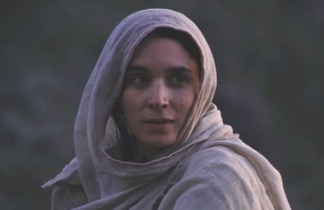 From the Town of ‘Magdala’ 
on the western shore of the sea
of Galilee
 A Woman possessed with 7 demons.
Jesus delivers Mary from the 7 demons (Luke  8:1-3)
Mary’s life is transformed by Jesus’ love and she devotes her life to following Him.
3 So Peter and the other disciple started for the tomb. 4 Both were running, but the other disciple outran Peter and reached the tomb first 
John 20:3-4 NIV
5 He bent over and looked in at the strips of linen lying there but did not go in. 6 Then Simon Peter came along behind him and went straight into the tomb. He saw the strips of linen lying there, 7 as well as the cloth that had been wrapped around Jesus’ head. The cloth was still lying in its place, separate from the linen.
8 Finally the other disciple, who had reached the tomb first, also went inside. He saw and believed. 9 (They still did not understand from Scripture that Jesus had to rise from the dead.) 10 Then the disciples went back to where they were staying.  
John 20:5-10 NIV
Jesus Appears to Mary Magdalene
11 Now Mary stood outside the tomb crying. As she wept, she bent over to look into the tomb 12 and saw two angels in white, seated where Jesus’ body had been, one at the head and the other at the foot.          13 They asked her, “Woman, why are you crying?” “They have taken my Lord away,” she said, “and I don’t know where they have put him.” 
John 20:11-13 NIV.
14 At this, she turned around and saw Jesus standing there, but she did not realize that it was Jesus. 15 He asked her, “Woman, why are you crying? Who is it you are looking for?” Thinking he was the gardener, she said, “Sir, if you have carried him away, tell me where you have put him, and I will get him.” 16 Jesus said to her, “Mary.” She turned toward him and cried out in Aramaic, “Rabboni!” (which means “Teacher”).
John 20:14-16 NIV
17 Jesus said, “Do not hold on to me, for I have not yet ascended to the Father. Go instead to my brothers and tell them, ‘I am ascending to my Father and your Father, to my God and your God.’”
18 Mary Magdalene went to the disciples with the news: “I have seen the Lord!” And she told them that he had said these things to her. 

John 20:17-18 NIV
The Transforming Power of God’s Love
46 You did not put oil on my head, but she has poured perfume on my feet. 47 Therefore, I tell you, her many sins have been forgiven—as her great love has shown. But whoever has been forgiven little loves little.”  
Luke 7:46-47NIV
Mary Magdelene had been ‘forgiven much’ and ‘loved much’.
We are saved by God’s transforming grace that frees us to be totally committed to Jesus out of love not performance.
The Transforming Power of God’s Love:
Brings us into His Family and fulfills our need for belonging.
Jesus set Mary free and brought her into a community of believers. 
We are ‘brothers and sisters’ in Christ, called to love each other and put each other’s needs above our own.
Gives us our ultimate purpose in Life.
Mary dedicated her life to loving and serving Jesus, and as believers that is our ultimate purpose in life too. 
Like Mary we are called to share the ‘Good news’ with those around us and tell others of how God’s love has transformed our lives.